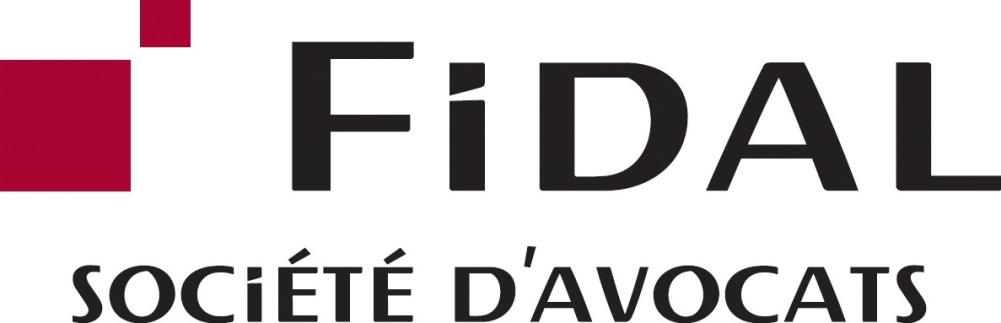 Données personnelles et Objets connectes
ATLANPOLE - 16 mai 2017
Objets connectés et données personnelles
Les enjeux du respect de la règlementation données personnelles

Record de plaintes à la CNIL ces dernières années
Sensibilisation accrue des citoyens à la protection de leurs données
Intérêt de la CNIL pour les objets connectés

Renforcement des moyens de contrôle des agents de la CNIL et renforcement des sanctions (Max : 3 millions d’euros d’amende)

Cession du fonds de commerce non valide, audit d’investisseurs

Conséquences des cyber-attaques
2
Objets connectés- Fidal 2017©
Objets connectés et données personnelles
Absence de définition juridique des objets connectés (multiplicité d’objets)

Sport, santé et bien-être 
pacemakers, capteurs d’activité, thermomètre, balance,  lunettes…
Sécurité et domotique 
vidéosurveillance, serrures, …
Transport 
véhicule autonome, machines agricoles …
Energie 
eau, électricité (Smart Grid), ...
Entreprise 
chaine d’approvisionnement, gestion des stocks, espaces de travail…
Traçabilité des produits 
puces sur les bouteilles de vins, paquets de cigarettes, …
Tatouage connecté
3
Objets connectés- Fidal 2017©
Objets connectés et données personnelles
Rappel du régime actuel 


Le régime actuel (la loi Informatiques et Libertés du 6 janvier 1978) repose notamment sur :

Un système de déclarations préalables (voire autorisations de la CNIL);
Une information préalable (voire consentement exprès) des personnes dont les données personnelles sont traitées.

Obligations spécifiques en matière de traitement de données de santé
4
Objets connectés- Fidal 2017©
Objets connectés et données personnelles
Nouveau règlement données personnelles (GDPR)

25 mai 2016 : Entrée en vigueur du règlement

Calendrier de la réforme :

25 mai 2018 : Application directe du règlement dans tous les pays membres de l’Union européenne 

Conséquences :
Les opérateurs disposent de 2 années pour anticiper;
Le règlement modifie en profondeur le régime actuel
5
Objets connectés- Fidal 2017©
Objets connectés et données personnelles
RELATIONS 

Réseaux sociaux (groupes, intérêts, « j’aime », durée d’inactivité  etc.) 
Liens (amis, famille, collègues etc.)
IDENTITE 

Identifiants (Nom, Email, pseudo, Adresse IP etc.) 
Biométrie (Age, Sexe, ADN, empruntes digitales etc.)
 Idéologie (Intérêts, opinion etc.)
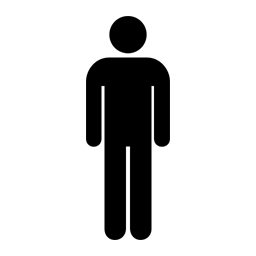 CONTENUS 

Médias (Photos, vidéos etc.)
 Conversation (SMS, appels, discussions sur les réseaux sociaux, mails etc.)
SANTE 

Soins 
Traitements 
Dossier médical etc.
FINANCES

Revenus 
Transactions etc.
CONTEXTE  

Géolocalisation, 
Itinéraires etc.
COMPORTEMENT  

    Navigation sur internet Habitudes de consommation
etc.
6
Objets connectés- Fidal 2017©
Objets connectés et données personnelles
Exemples de traitement de données personnelles : 

stockage 
organisation 
extraction 
modification
communication 
rapprochement ou interconnexion 
Etc.
7
Objets connectés- Fidal 2017©
Objets connectés et données personnelles
Principales nouveautés impactant les objets connectés

Introduction d’une définition des « données concernant la santé » 
Obligation de nommer un Data Protection Officer en cas de traitement à grande échelle
Création du droit à la portabilité (déjà applicable en France depuis la loi « Lemaire » de 2016)
Obligation de « privacy by design » et « privacy by default »
Obligation de mener une étude d’impact
Obligation de notifier les failles de sécurité (à la CNIL et aux personnes)
Obligation de conclure des contrats avec les sous-traitants en matière de données
8
Objets connectés- Fidal 2017©
Objets connectés et données personnelles
Principales difficultés spécifiques aux objets connectés

Identification du/des responsables de traitement
Identification du rôle d’un prestataire (sous-traitant de données personnelles?)
L’acheteur de l’objet connecté peut ne pas être l’utilisateur : difficultés à informer la personne dont les données sont collectées/voire à obtenir son consentement.
Difficultés techniques d’information des personnes concernées (sur quel support?)
Difficultés à identifier les catégories de données traitées et leur régime (données de santé?)
9
Objets connectés- Fidal 2017©
Vos interlocuteurs
Isabelle GALAND-PADRAO
Avocat – Directeur
Droit des contrats-concurrence-distribution 
Propriété intellectuelle - Technologies de l’information
isabelle.galand-padrao@fidal.com
Anne-Sophie VIARD-CRETAT
Avocat
Droit des contrats-concurrence-distribution 
Propriété intellectuelle – 
Technologies de l’information
anne-sophie.viard-cretat@fidal.com
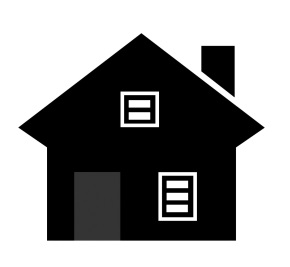 Direction Régionale de Nantes
6 impasse Serge Reggiani
44800 Saint Herblain
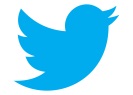 @fidalloireocean
10